Lesson 1-4: Properties and Parts of Expressions
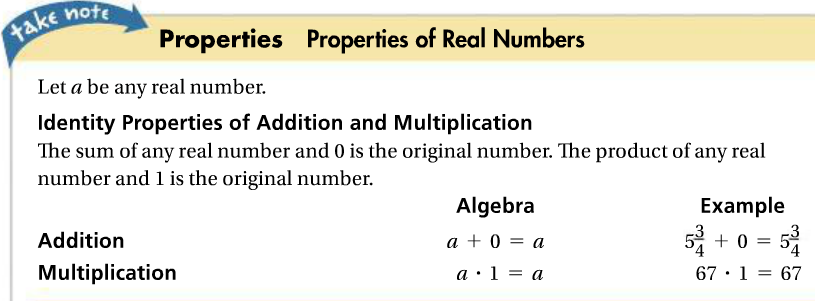 1. Which identity property does this satisfy and why?
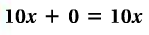 1b. Which identity property does this satisfy and why?
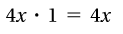 Move to engage NY Lesson 7.
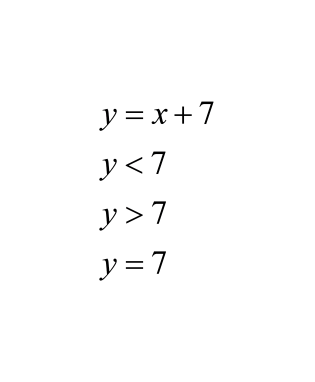 2.
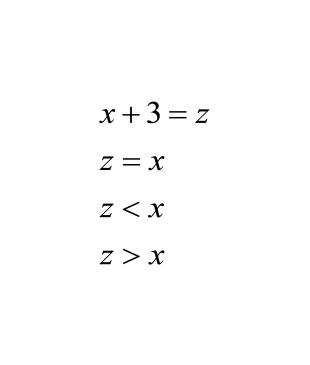 2b.
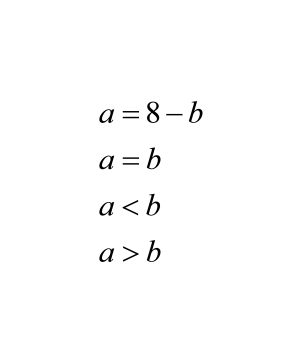 2c.